令和５年台風７号における安威川ダムの洪水調節 【速報：8/16 正午時点】
安威川ダム建設事務所
◆安威川ダム上流域では、令和５年８月14日21時から16日9時にかけて、累積雨量252mm（36時間）の降雨を観測(見山) 
　　　　※１）８月上旬の渇水に対し、安威川ダムは利水容量を用いて下流河川の維持流量確保。そのためEL.94.1ｍから洪水の貯留を開始した。　
　　　　※２）常時満水位(EL.99.4m)以下では、最大65.2m3/sの流入量があったが、ダム下流への放流量を0.6m3/sに抑制（最大約99％低減）。
◆15日18:55常時満水位到達。その後、最大72.2m3/sの流入量があったが、ダム下流への放流量を44.2m3/sに調節（最大約39％低減）。
◆下流太田橋地点（茨木川合流前）で約50cm水位を下げる効果があったと推定される。
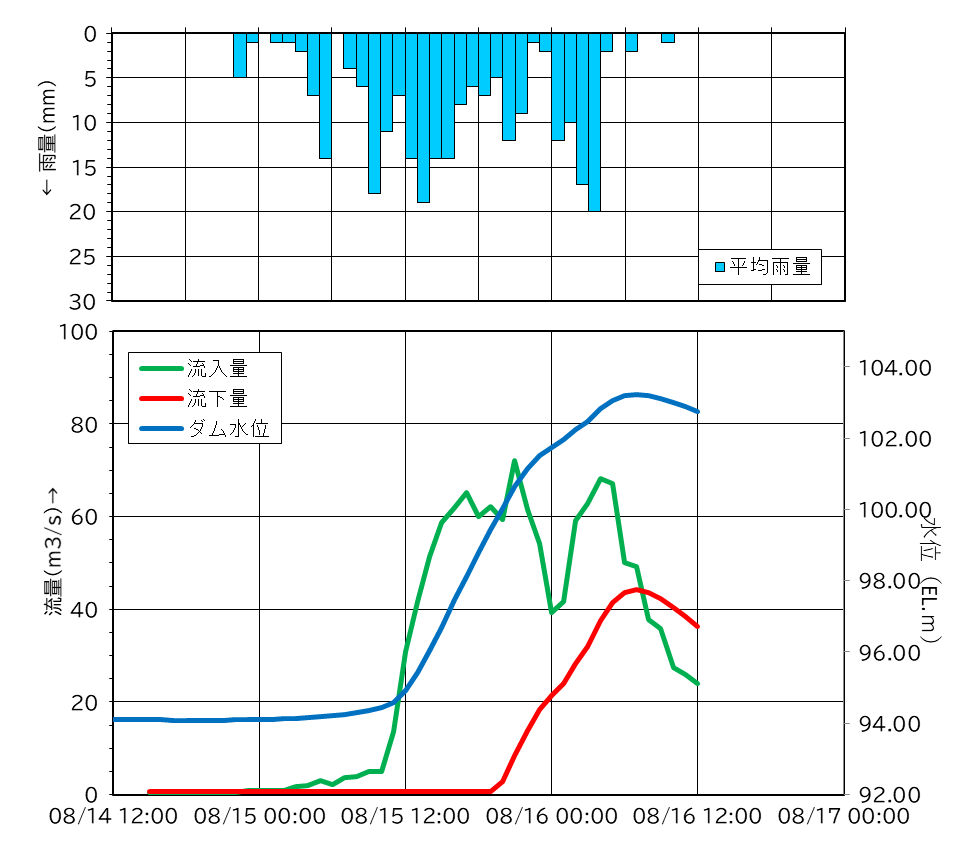 安威川ダムの洪水調節の状況
28.0m3/sの洪水調節効果発現
見山観測局
累計雨量252ﾐﾘ
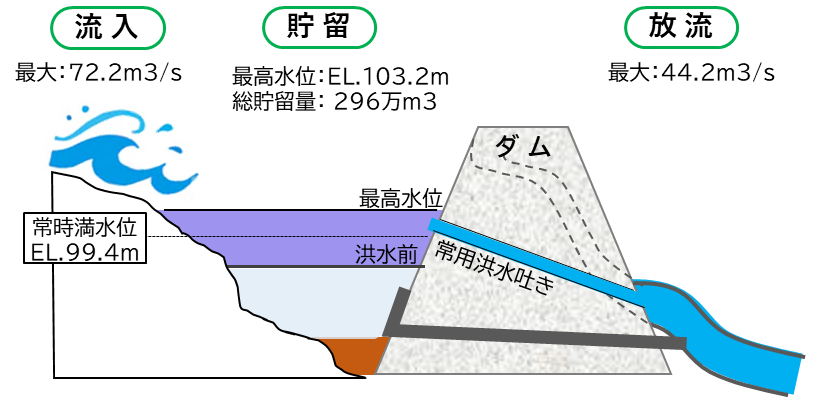 常時満水位到達
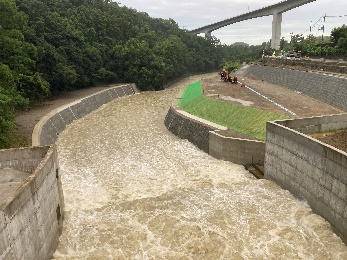 洪水調節
維持容量に貯留
28m3/sの
洪水調節
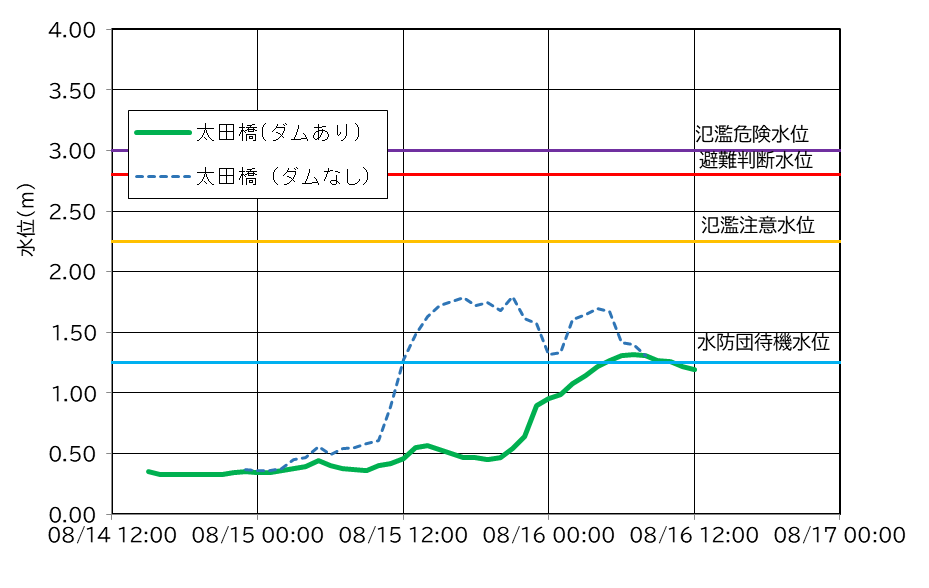 ダム下流の水位低減効果(太田橋)
8月16日7時現況写真
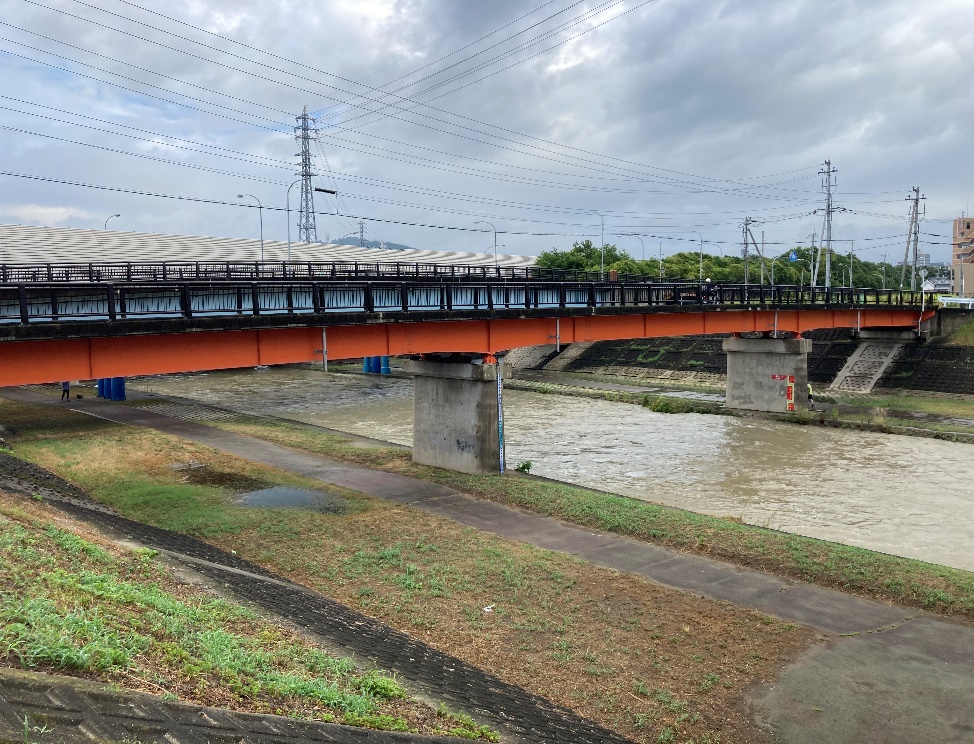 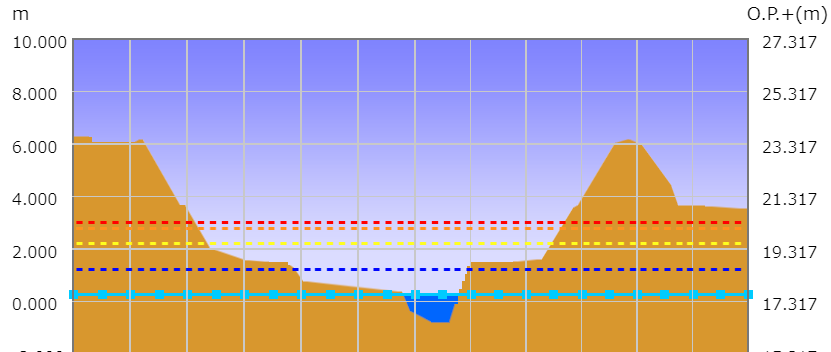 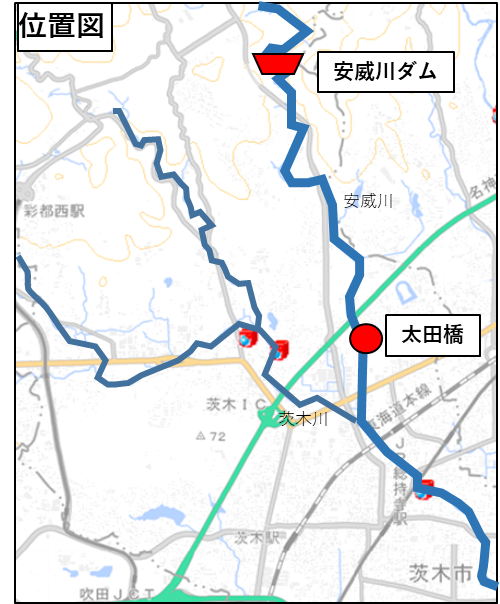 太田橋
遊歩道
約50cmの水位差
【ダムあり】　　　　水位１．２７ｍ
【ダムあり】　最大水位1.3ｍ
遊歩道
【ダムなし】　水位1.8ｍ
約50cmの水位低減効果
※水位1.4ｍ程度で遊歩道が浸水
※ダム流入量＋現地流量を太田橋H-Q式により換算